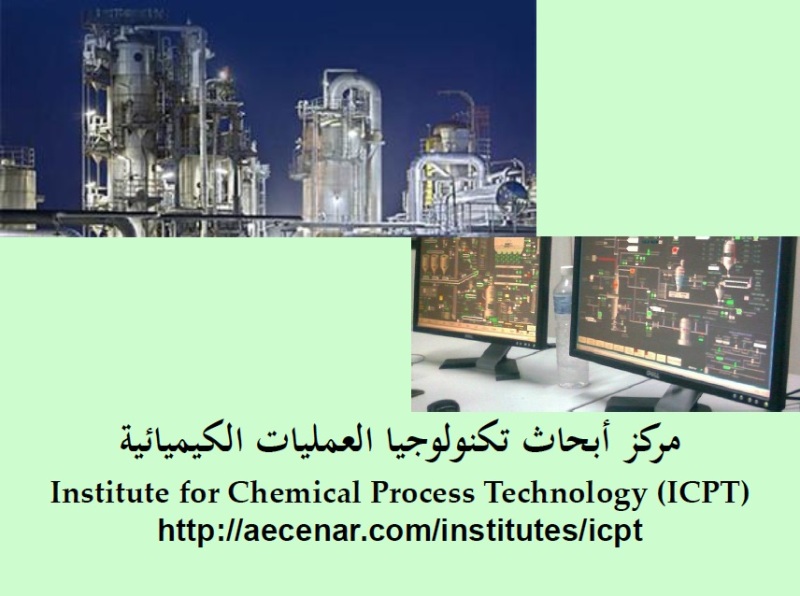 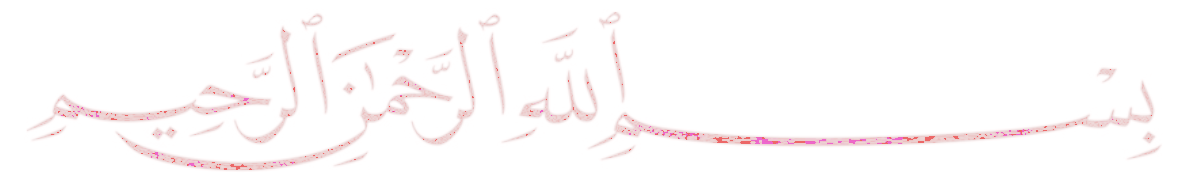 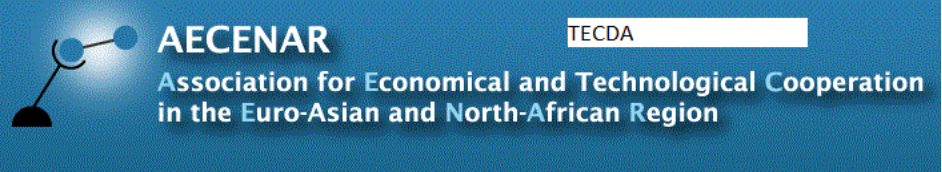 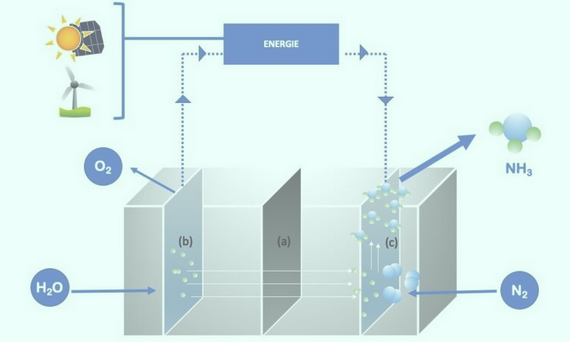 Figure : Alternative ammonia production at low T° and pressure in an electrolysis unit powered by renewable energy. (a) = separation membrane; (b) = anode; (c) = cathode. The dotted arrows indicate the path of the electrons within the device.
Cathode Preparation
Anode Preparation
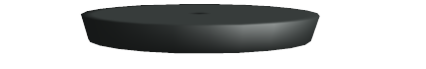 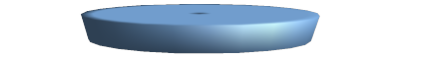 Chemical Formula: Ni-Ce0.8Sm0.2Volume of the anode (disc shape):Radius = 6.5 cm         Height = 0.1 cm or moreV = π r²h = π*6.52*0.1 = 13.273 cm3 = 13273 mm3Total volume for 100g mass of this alloy = 13.53 cm3ρ  = 100/13,53 = 7.391 g/cm3M1 = ρ V = 7.391*13.273 = 98.100743 g
Chemical Formula: SmFe0.7Cu0.1Ni0.2Volume of the anode (disc shape):Radius = 6.5 cm        Height = 0.1 cm or moreV = π r2h = π*6.52*0.1 = 13.273 cm3 = 13273 mm3Total volume for 100g mass of this alloy = 13.01 cm3ρ = 100/13.01 = 7.69 g/cm3M2 = ρ V = 7.69*13.273 = 102.06937 g
Nickel
(58.5g)
Cerium
(510g)
Samarium
(147g)
Ni-Ce0.8Sm0.2
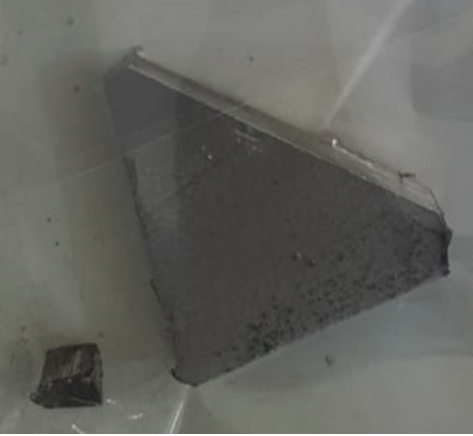 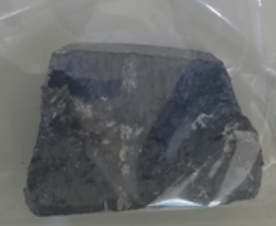 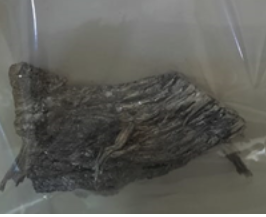 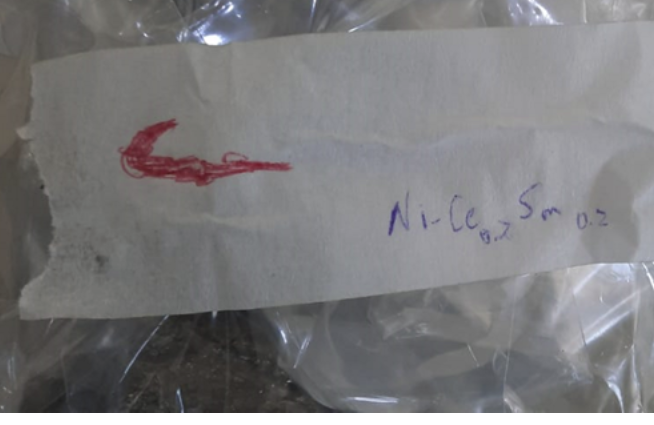 Samarium
(740g)
Copper
(31.5g)
Nickel(286g)
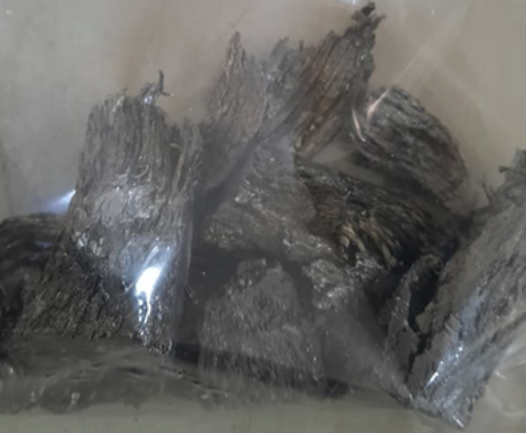 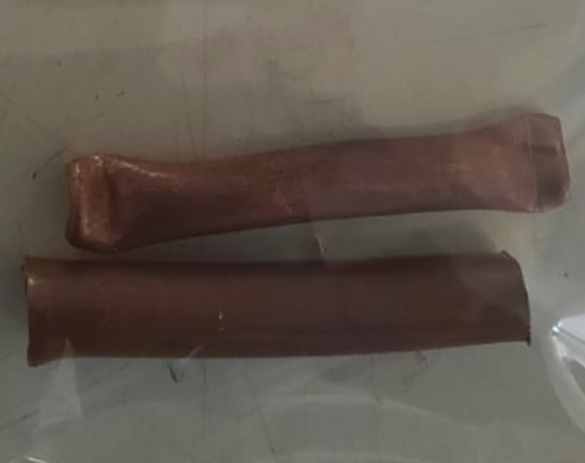 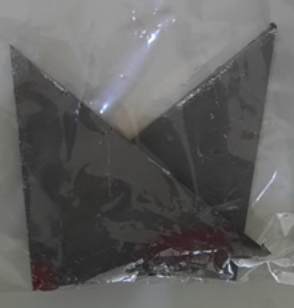 Alloy producing stages :
Pouring molten metal
Melting metal
Alloy
1)Melting nickel with a torch
2)After dissolving the nickel well, add the remaining iron to the melted nickel to incorporate it.
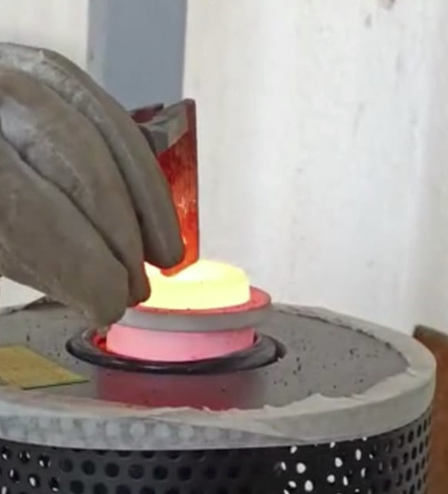 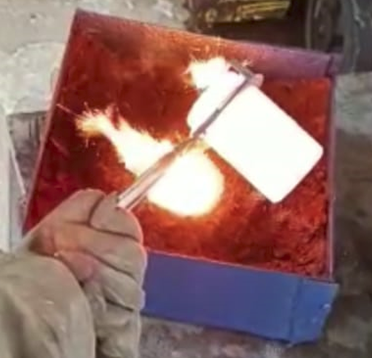 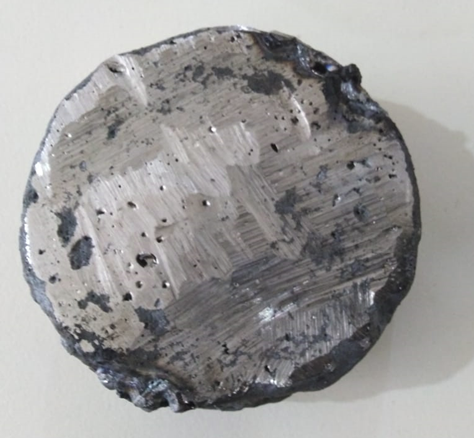 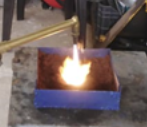 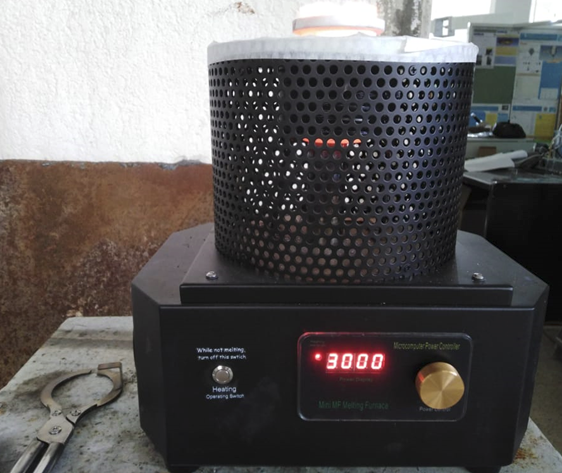 Oussama Mostapha Al Dahabi
@AECENAR_ICPT_AP 20/Aug/2024